1
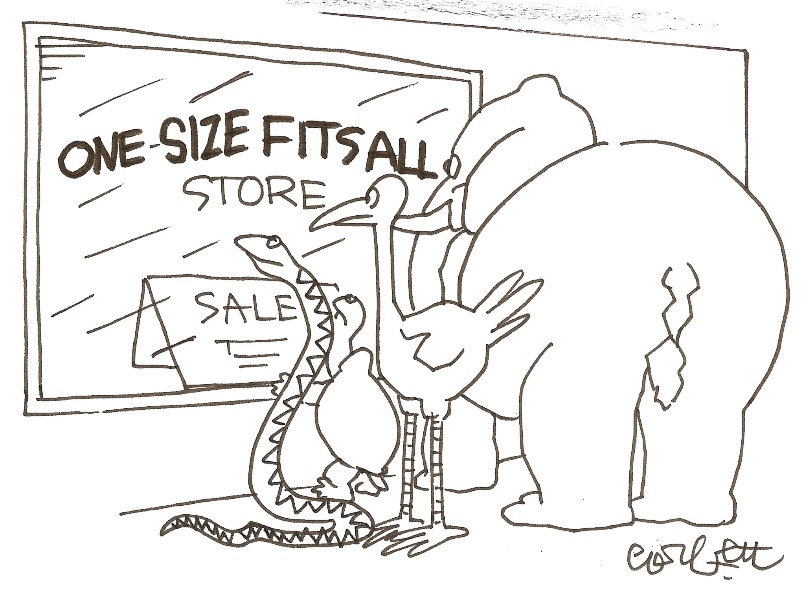 Pro-D DayFriday, February 19th, 2016
ONE SIZE FITS ALL?
Differentiation: Thinking and Learning for the 21st Century
2
HOUSEKEEPING
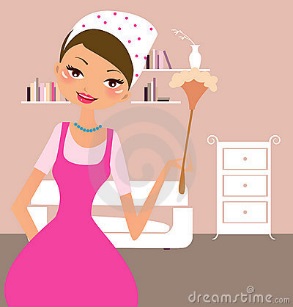 SIGN IN 
Daily Schedule (on right)
Materials
Extra supplies 
Treats
WASHROOMS
EMERGENCY EXIT
Feedback Form completed prior to leaving  
BOOK DRAW @ 2:15 Must be in attendance
3
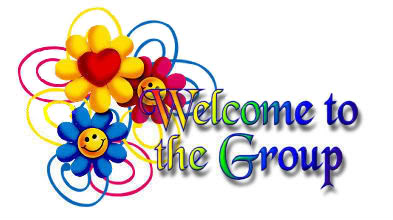 Life seeks organization, but it uses messes to get there.  Organization is a process, not a structure.
Margaret Wheatley
4
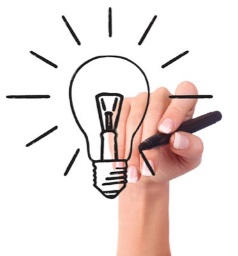 Agenda
http://pamsamaddar.weebly.com
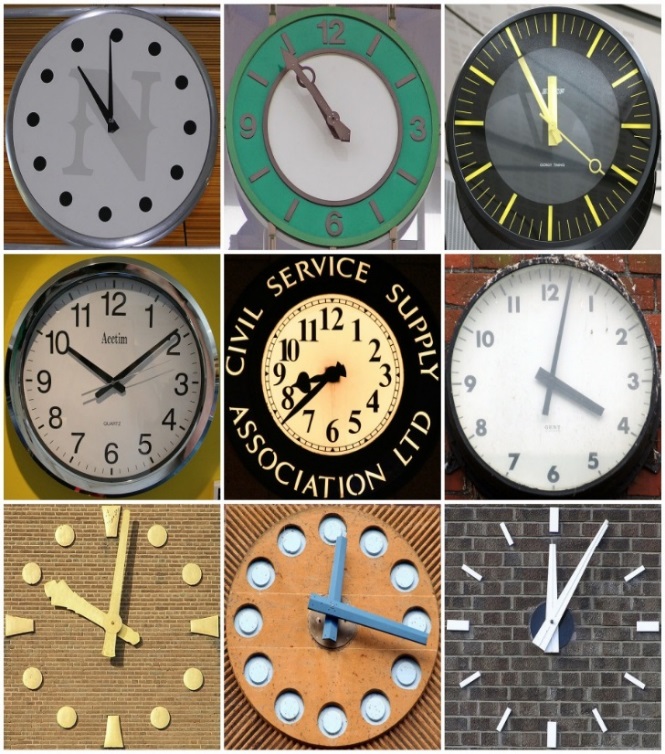 End of Day : Return room to its original state 
[Speaker Notes: Share the purpose of using the Activate, Acquire, Apply cycle in working with all learners]
5
ACTIVATE:Inspiring Ideas Towards Creating Our Own Understanding of Differentiated Instruction
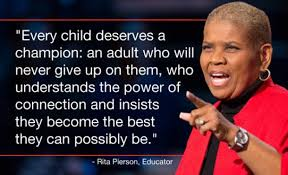 The Late Rita Pierson “Every kid needs a champion” 
https://www.youtube.com/watch?v=SFnMTHhKdkw
7:48
6
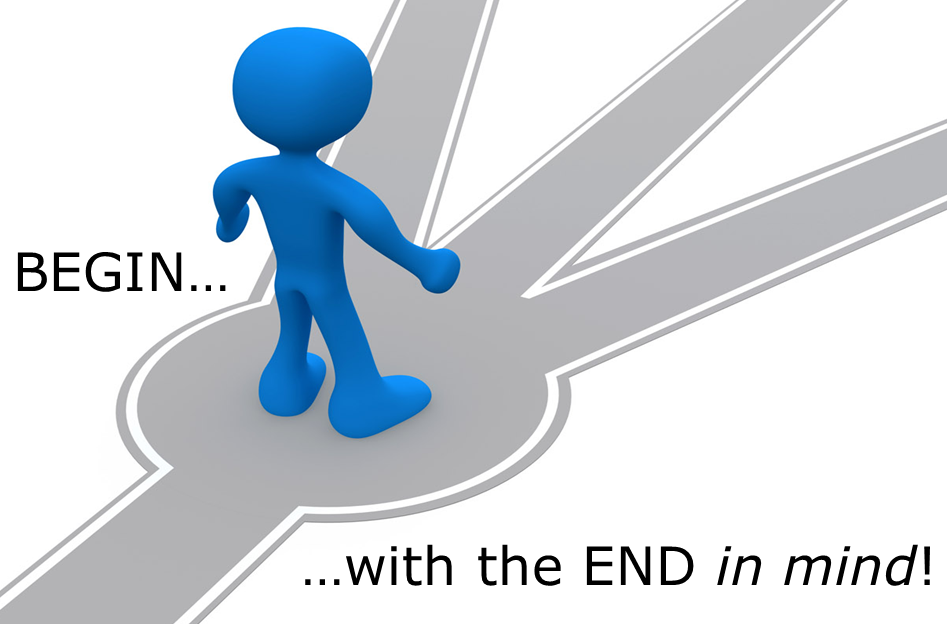 Why Are We Here?
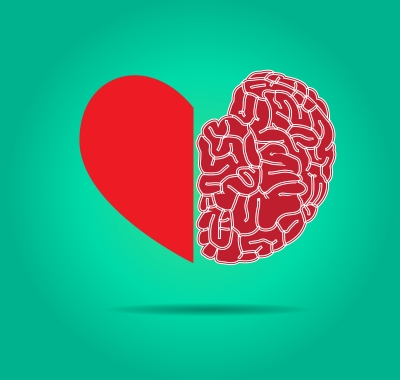 “Seeking to ensure that each young person leaves his or her family, community and school prepared to be an independent, self-directed, lifelong learner – a person who will most likely have many careers over a lifetime.”
Anne Davies, MCAW (2007)
[Speaker Notes: Building Student Success]
7
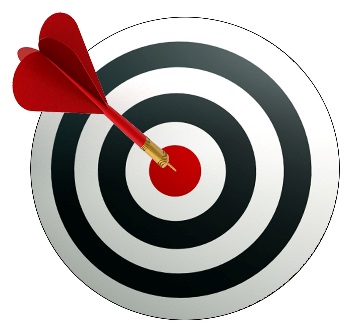 Learning Targets
Focus on what is means for a teacher to effectively lead a differentiated classroom
Explore mechanics of managing a differentiated classroom
Keep, as Carol Ann Tomlinson puts forth, ideas as an “aspirational guide”; Ideas you can read and reread in pursuit of understanding and insight around DI
Dig into research of some leaders of DI, Beers, Davies, Doubet, Cash, Heacox, Imbeau, Herbst, Hockett, McTighe, Sousa, Tomlison, Wormeli
Talk about teaching differently and smarter, not harder (Sousa, p.3)
To “Sprinkle” in some personal stories
 To experience collaboration & personal time
8
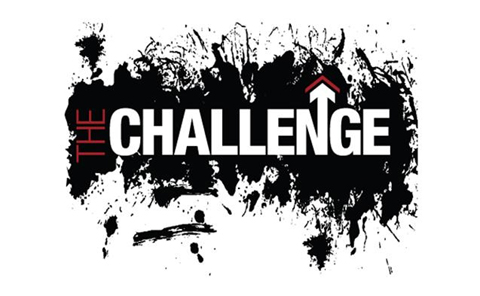 A 1-Day Workshop?
PATH to DI
A BIT ABOUT ME
Path to DI (Wormeli, Guskey, McTighe, Davies - Quality Assessment, Kagan, Classroom Management, Mentorship, Colleague request & Key Conferences, including ASCD 70th Annual Conference)
Making sense of it all?  Interdependence of learning environment, curriculum, assessment, and instruction
It’s all about my students, including candidate teachers – past, present & future!
Experience as a parent!
Wife & Mom
Teacher – 33 years (Secondary, Elementary  & Now Middle
KLO Teacher – Band & Humanities; CIA Leader / Former Program Leader
Enjoy music and love ethnic food
Favourite Time: Camping, Exploring BC & My Back Yard
9
ASCD 70th AnnualConference – Houston, Texas
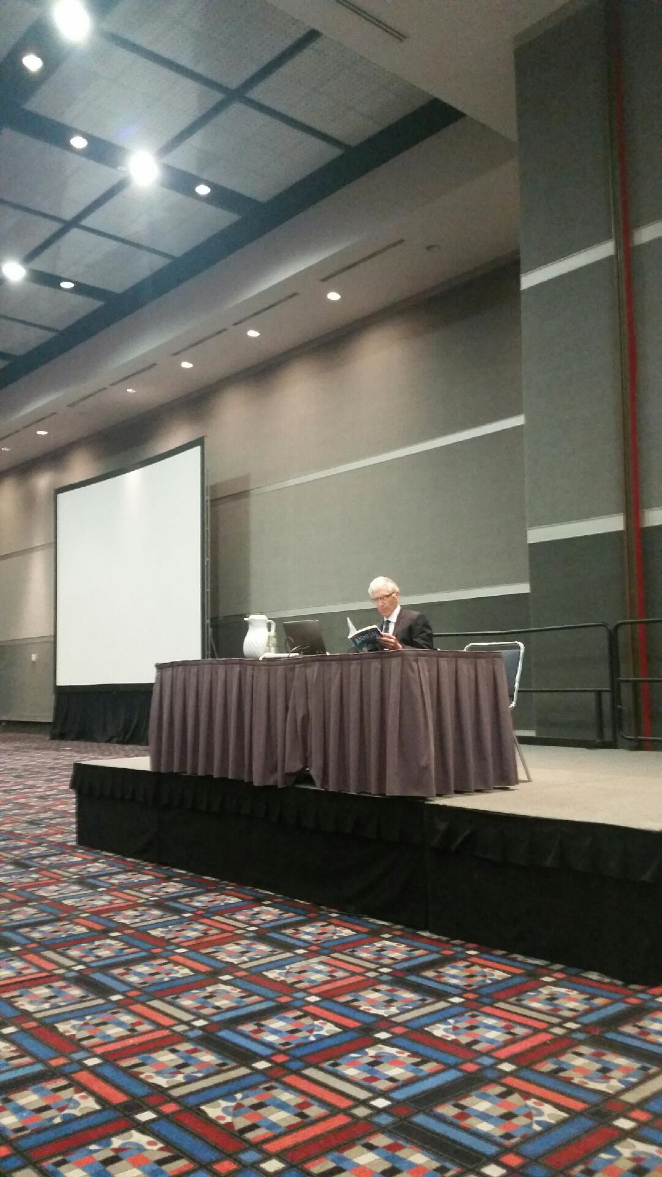 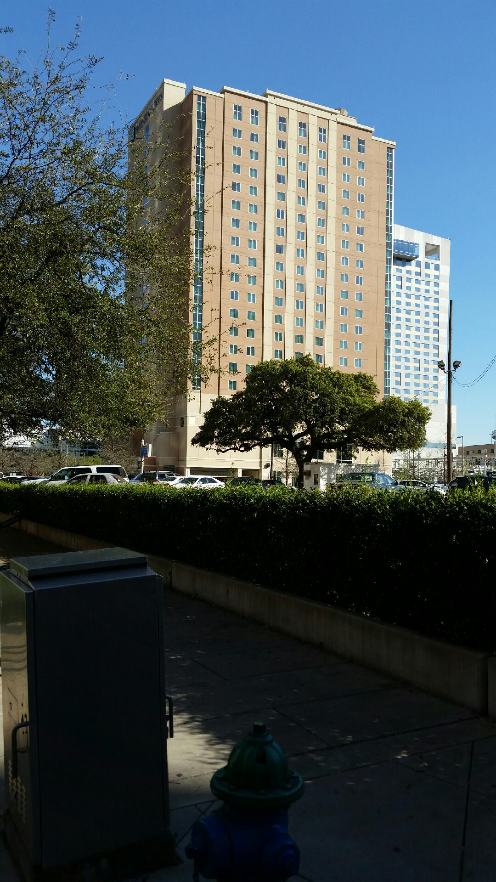 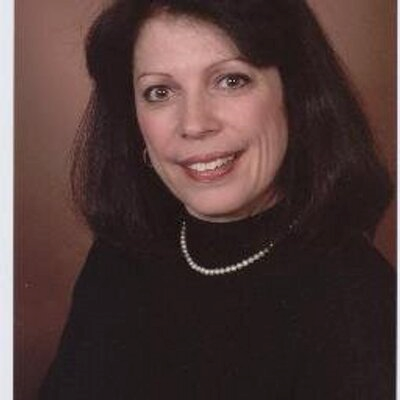 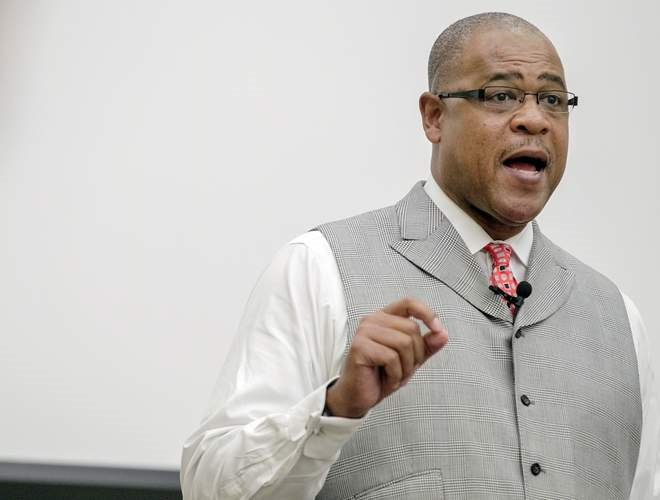 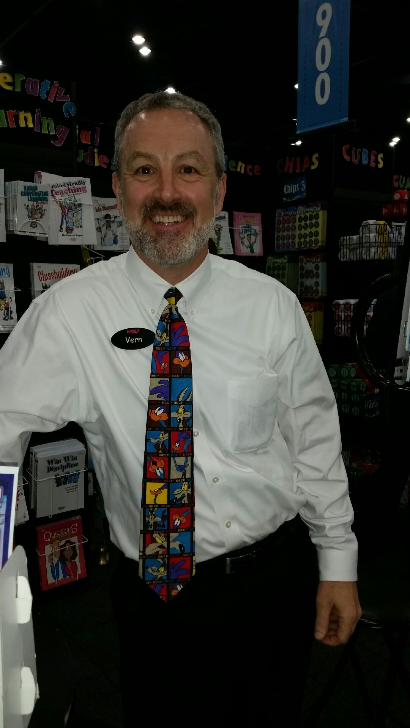 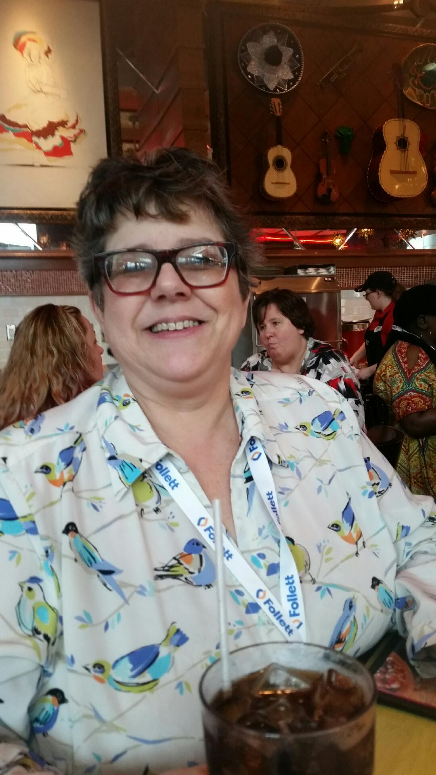 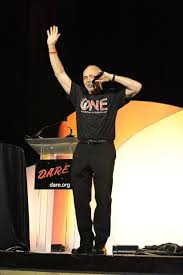 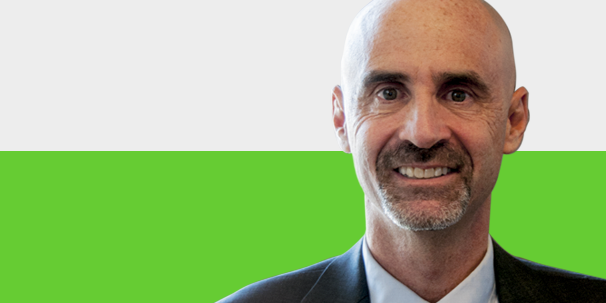 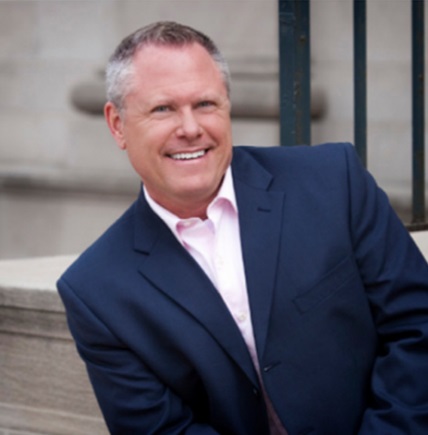 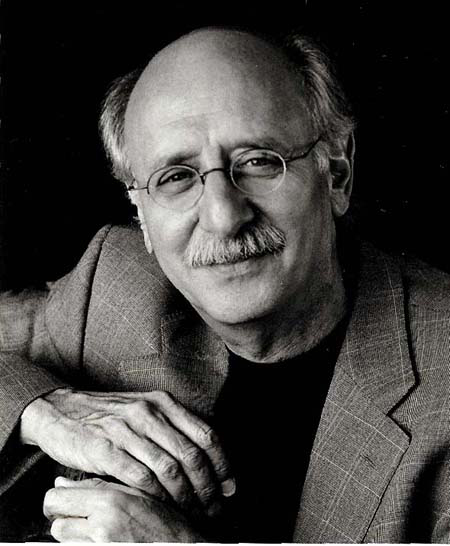 SPEAKERS*  RESOURCES
*INSPIRING! *BIG NAMES
10
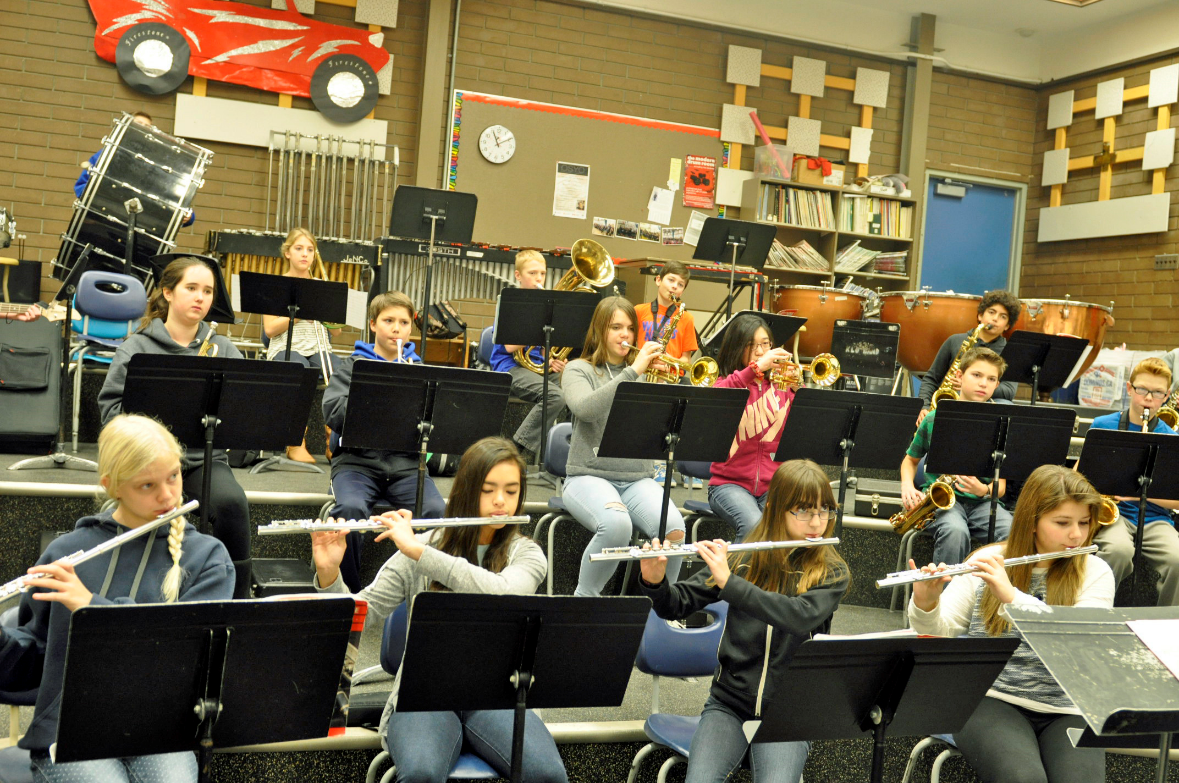 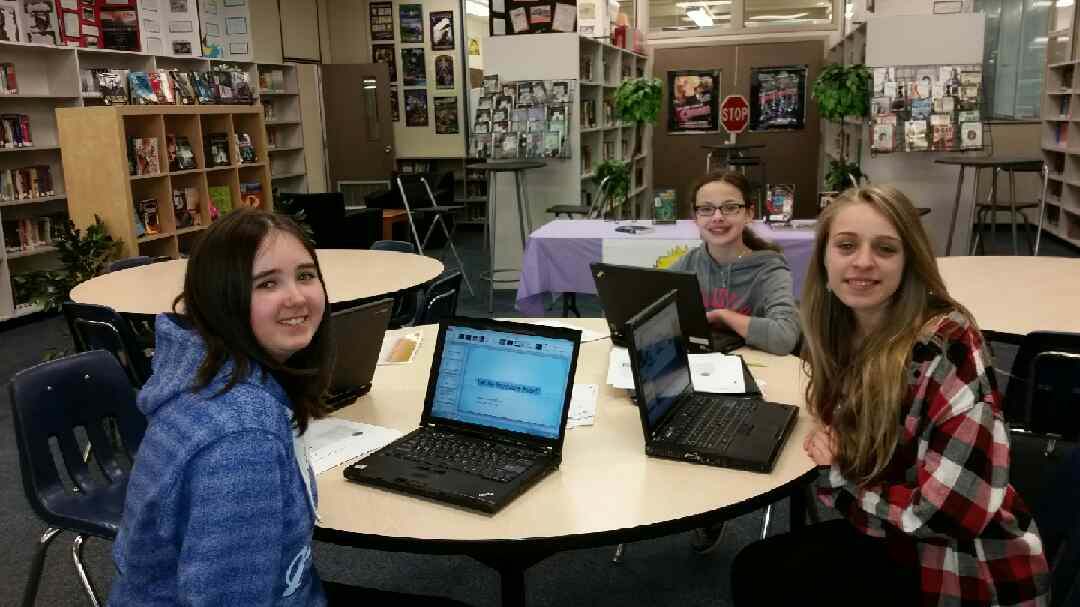 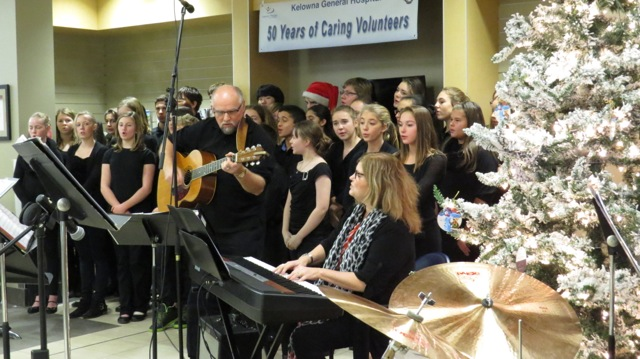 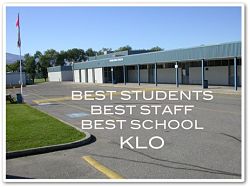 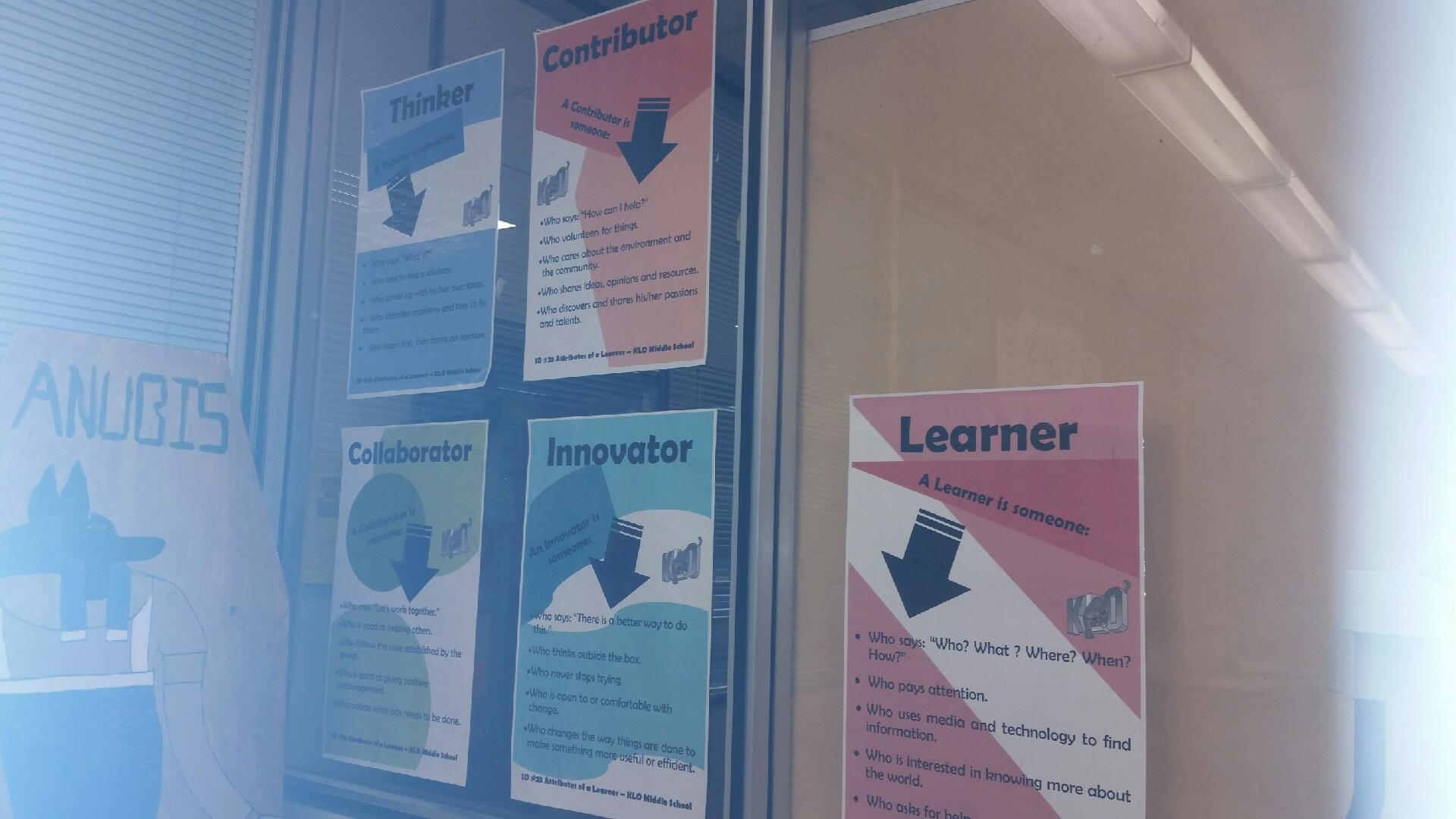 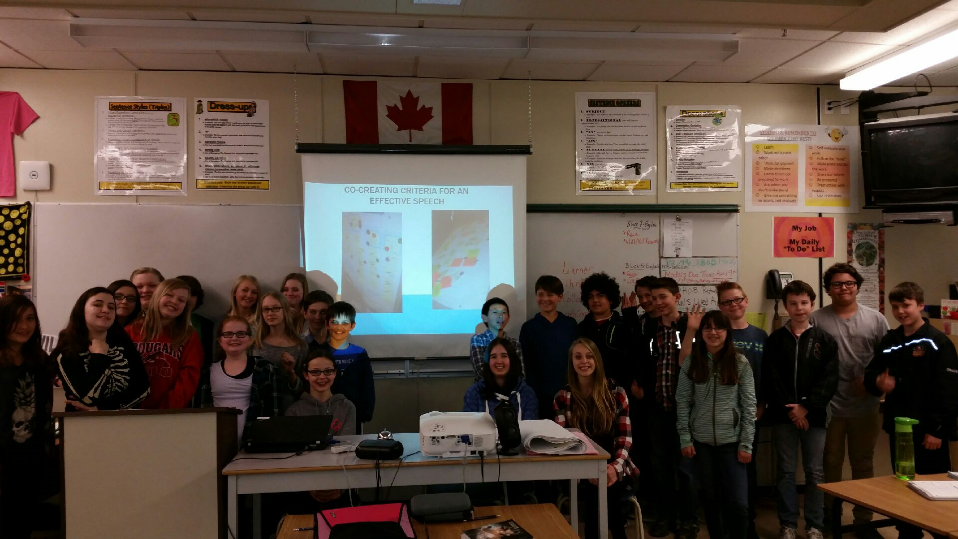 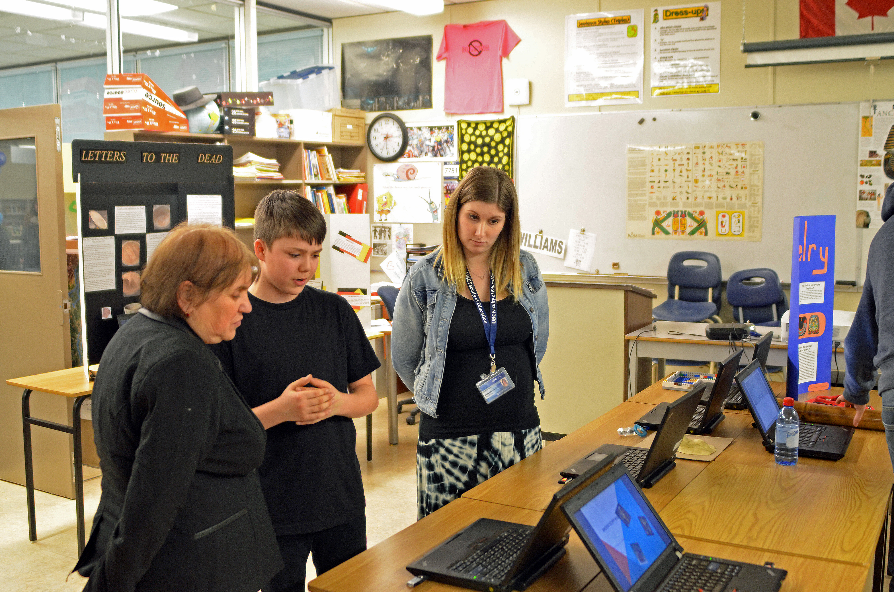 11
A JOURNEY WITH THE END IN MIND
Reflection is one way to dialogue with yourself about a learning experience.  
The purpose of reflection is to help establish what we have learned while studying and applying the strategies that were presented. 
Our reflection END OF TODAY could answer questions like the following:
Did I accomplish what I set out to accomplish?
What did I learn that was useful to me as an educator?
How did this learning change my thinking or practice?
What more would I like to learn about the subject?
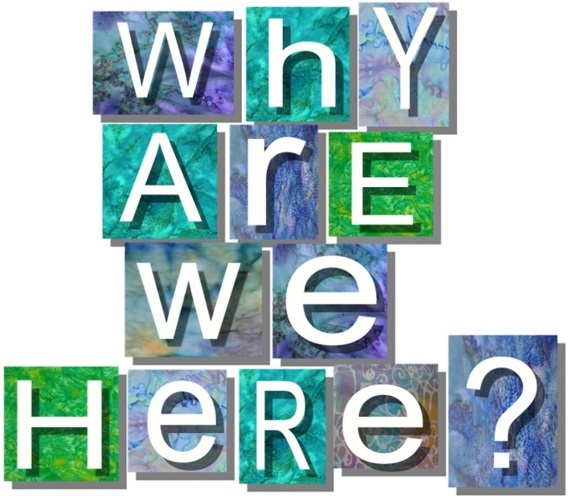 12
REFLECT AS WE GO?THROUGHOUT EACH DAY  PERSONALIZE
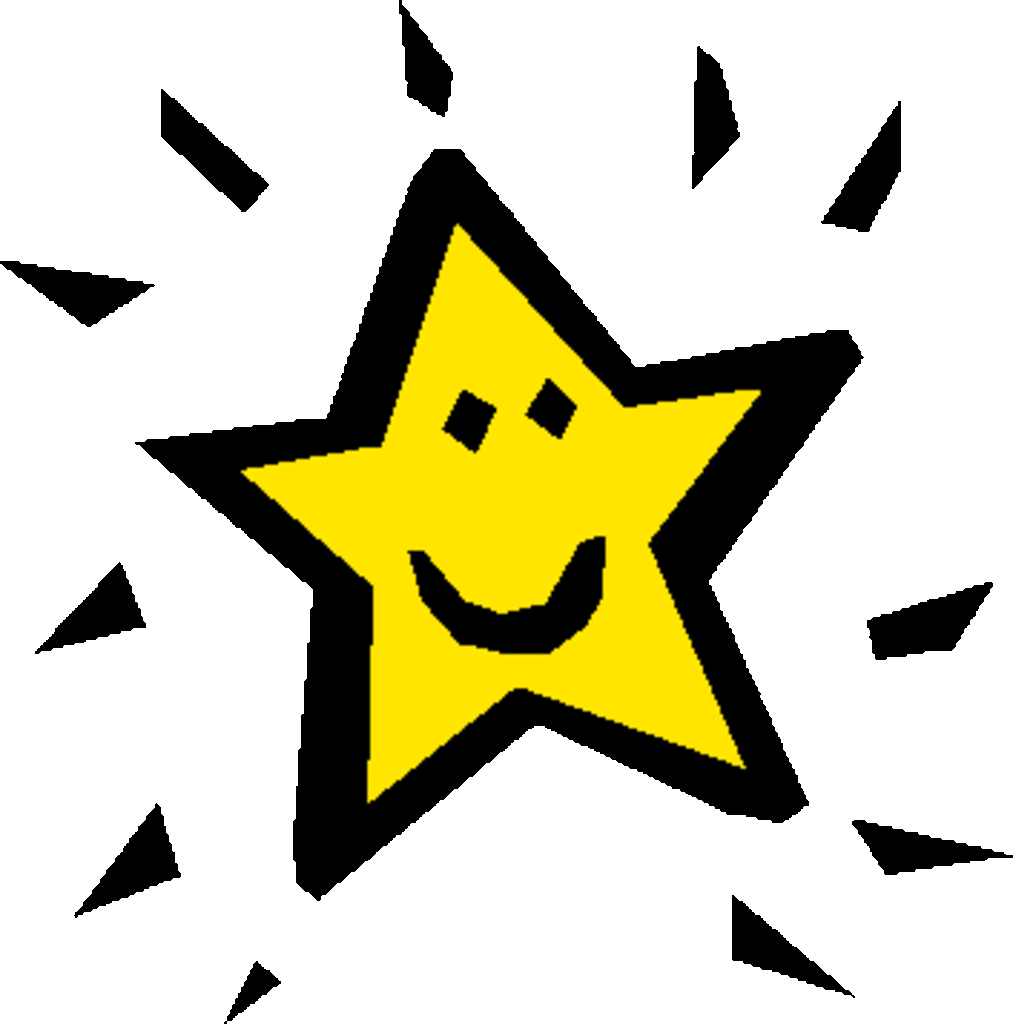 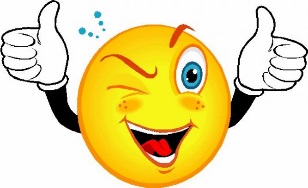 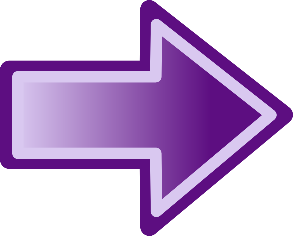 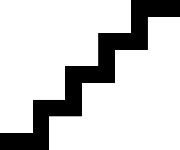 13
Strategy Harvest – One of My Goals For You, Too!HARVEST STRATEGIES
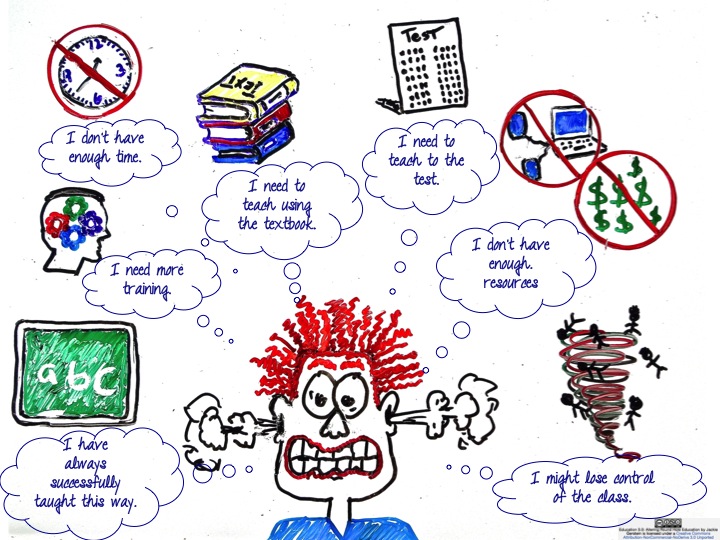 14
15
Remember!
There is no single, tried-and-true method of differentiating instruction and assessment for all students. We do whatever works. However, there are some commonly accepted practices that can help teachers design more effective and responsive lessons.
My goal is to guide our journey in helping us grow deeper in our understanding of DI. 
Even if you find the subject matter grade levels differ, you may still find strategies to incorporate into your specialty.  Pull out the practices which you find helpful!
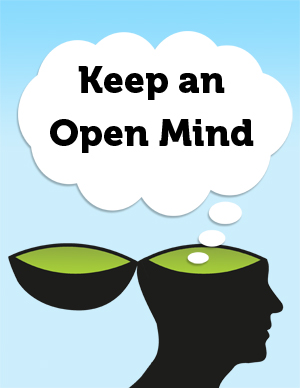 My hope is to show you DI…
Is a feasible, practical, worthwhile approach that honours classroom diversity
Does not require you to design nine different assignments, orchestrate intricate group tasks, or put on a major production
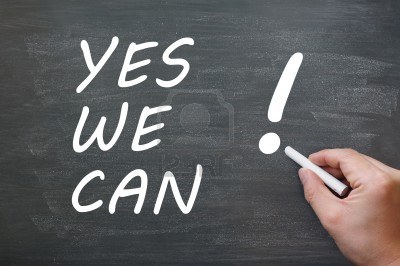 17
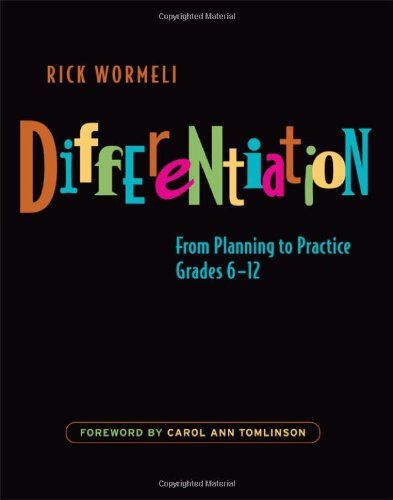 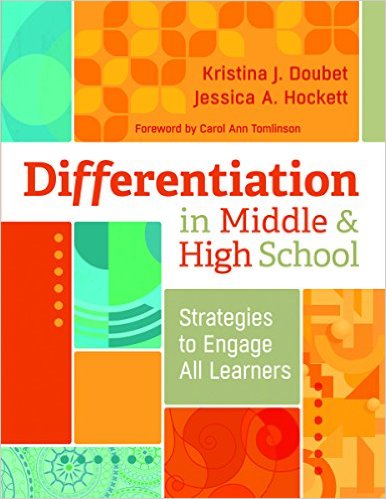 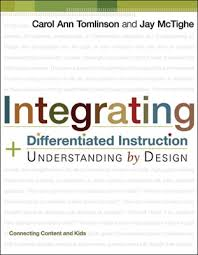 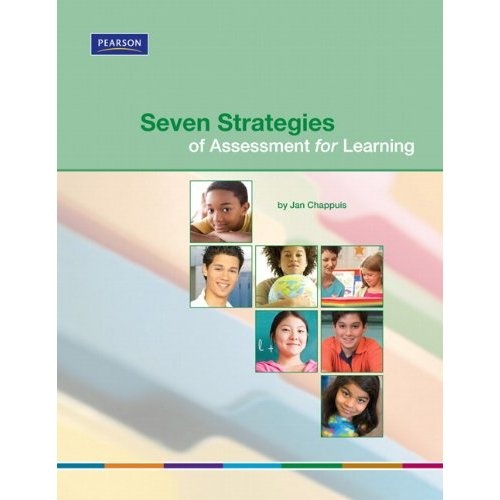 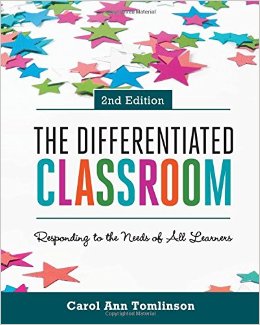 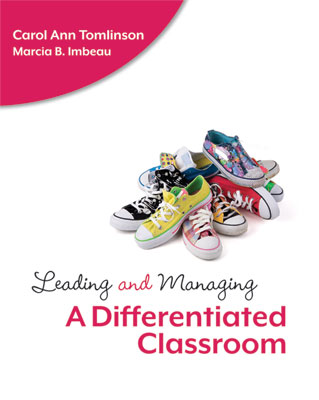 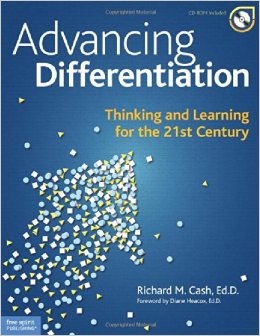 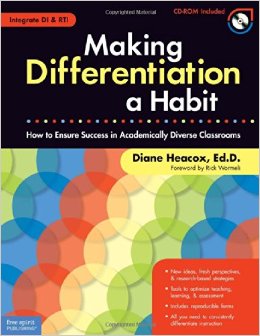 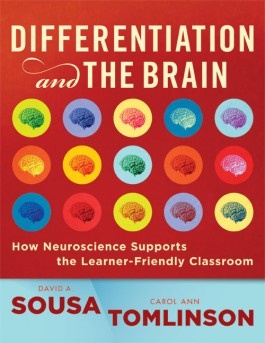 18
PART A
19
PART B
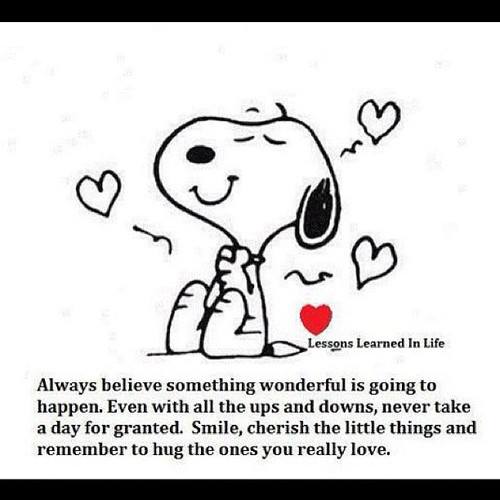 20
PART C
21
PART D
22
Let’s Get Started!
23
INTRODUCTIONS
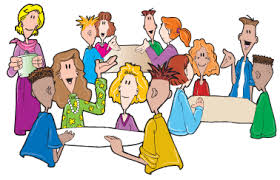 Who are we & where are we from?
Roles/assignments?

An Interesting Fact?
Something interesting about yourself that you are comfortable sharing?
A highlight of your school year to date?
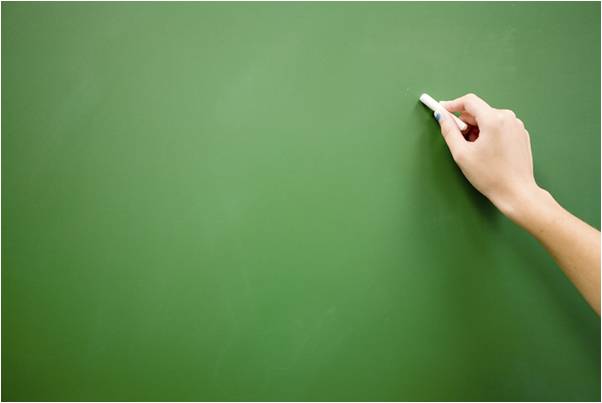 24
Chalk and Talk: What would you like to take-a-way today?
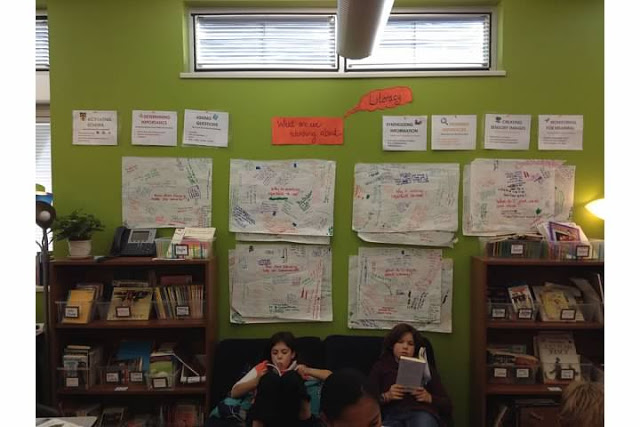 Partner talk: “What makes you say that?”
25
PUTTING DIFFERENTIATION INTO PRACTICE – First?
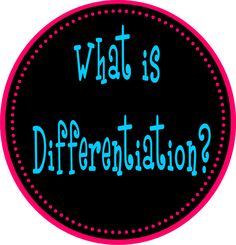 26
What Do We Know (Pre-Assessment)
Differentiation 
 is / is not!
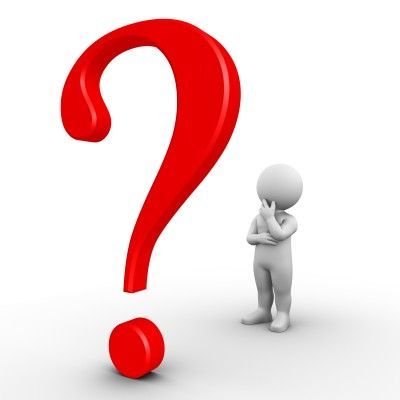 27
Differentiation – Is / Is Not?
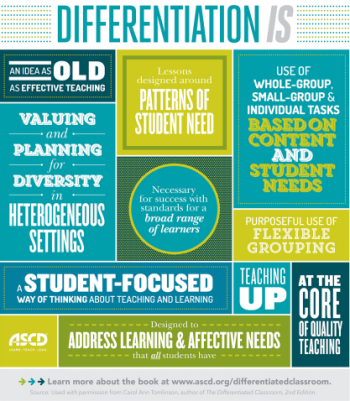 28
Defining Differentiated Instruction
Is a systematic approach to helping teachers ensure every student is learning. 
It’s about meeting students where they are and providing appropriate challenge and support so that each of them can move forward. 
We must ensure that the learning environment provides a pathway to success for every learner. (ASCD 2015 Professional Development Sourcebook, p.8)
29
30
Differentiation, is in essence, a way of upping the ante in the planning process by calling on teachers to purposefully, and proactively think about how instruction could be more responsive to more kids
Differentiation in Middle & High School, Doubet & Hockett (2015)
31
32
33
34
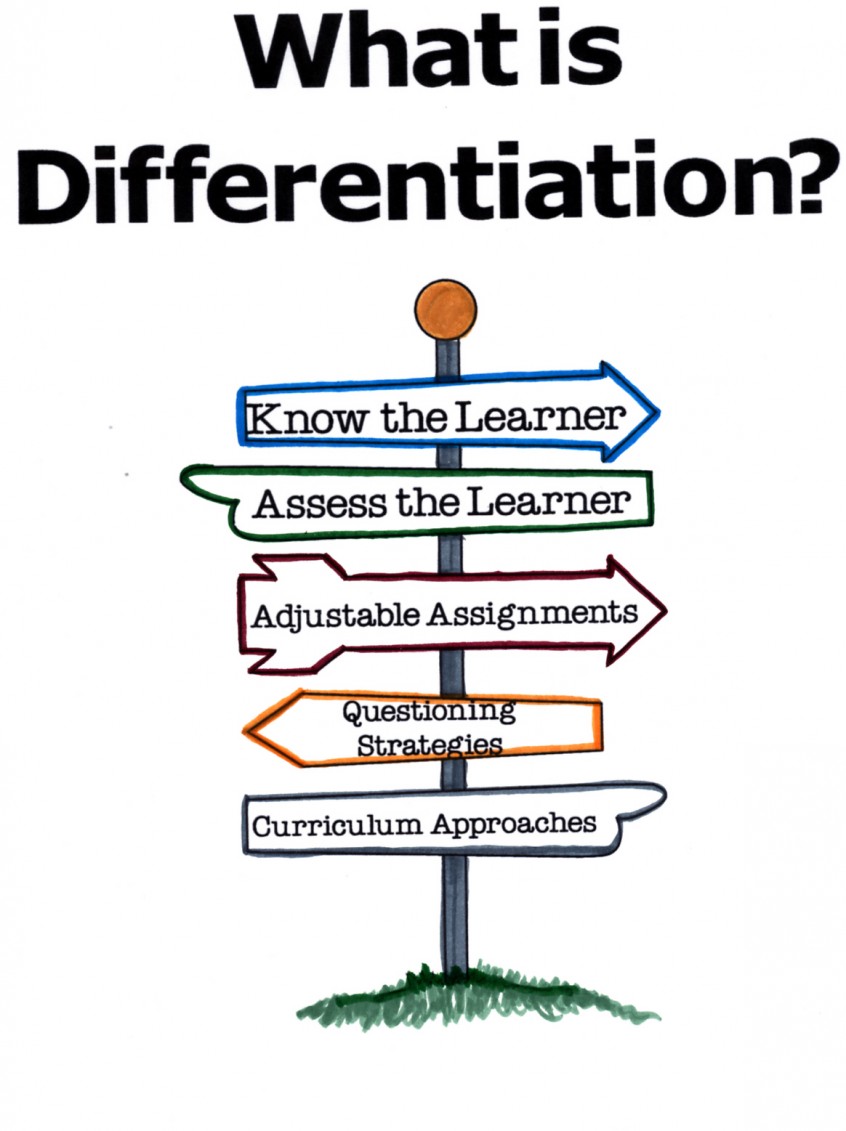 35
36
37
Rick Wormeli Points Out
Differentiation is a derivative of informed assessment and an imperative for effective instruction of students with “special needs” and goes on to remind us that every student has special needs at some time (or many times) in a school day, a school year, and a school life
Differentiation is what we do if we intend to have every student understand what they are learning, why they are learning it, why the should care, and how it makes them more fully human
38
What is DI (Kagan SmartCard, 2005)
Premise is that students are different
If teachers treat all students the same and teach to the average student, they fail to reach and teach all students
Teachers who acknowledge and respect student differences can diversify their classroom practices to maximize success for each student
39
Differentiation is…
About moving all students toward and beyond common and important learning goals. 
Sometime (but not always) students share a route toward those goals.  
Other times (but not always), ongoing assessment compels teachers to plan two or more routes that vary by readiness, interest, or learning preferences (Tomlinson, 2014)
40
41
42
43
An Introduction to Differentiation (Carol Ann Tomlinson) https://www.youtube.com/watch?v=KNkKWjGMerE&list=PLOXUrDMSVPHnDeKVZTOfi2pjWMegTcRCD&index=3
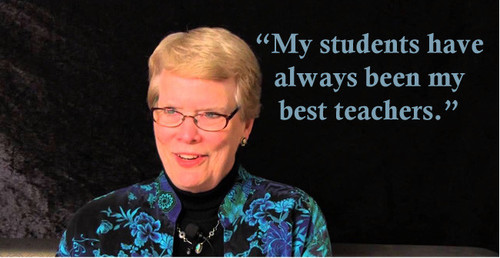 Carol Ann Tomlinson1:55
44
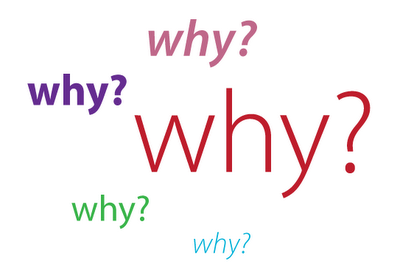 WHY DIFFERENTIATION?
45
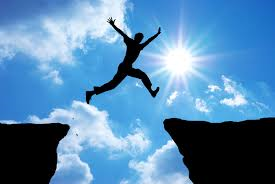 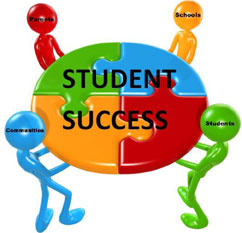 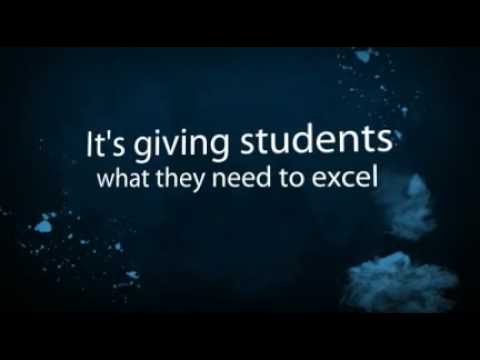 46
47
Beliefs That Point to Differentiated Instruction
“Differentiation is making sure that the right students get the right learning tasks at the right time.  Once you have a sense of what each student holds as ‘given’ or ‘known’ and what he or she needs in order to learn, differentiation is no longer an option. It is an obvious response” (2003, pp.86-87).

Propels a teacher to look “eyeball to eyeball” at the humanity of each student and dictate classroom practice as a result.  “If you believe X, what choice do you have but Y?”
Leading and Managing a Differentiated Classroom, Imbeau & Tomlinson (2010)
48
Beliefs that Attend to the Needs of Individual Learners
#1: Every student is worthy of dignity and respect
#2: Diversity is both inevitable and positive
#3: The classroom should mirror the kind of society in which we want our students to live and lead
#4: Most students can learn most things that are essential to a given area of study
#5: Each student should have equity of access to excellent learning opportunities
#6: A central goal of teaching is to maximize the capacity of each learner
Leading and Managing a Differentiated Classroom, Imbeau & Tomlinson (2010), p. 27-37
49
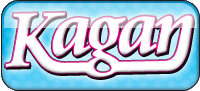 Students Are Different!
Students are unique individuals with unique learning needs
(Kagan SmartCard, 2005)
50
51
How Neuroscience Supports the Learner-Friendly Classroom
Sousa puts forth in his book Differentiation & the Brain, processes for differentiating curriculum, instruction, and assessment were supported in many ways by what researchers in cognitive psychology and neuroscience were revealing about how the brain learns.
“Differentiation emphasizes shared responsibility between teacher and student, because the brain that does the work is the brain that learns!” (Sousa, p.3)
Differentiation is neither revolutionary nor something extra. It is simply teaching mindfully and with the intent to support the success of each human being for whom we accept professional responsibility.
DIFFERENTIATION IS BRAIN-FRIENDLY & BRAIN-COMPATIBLE
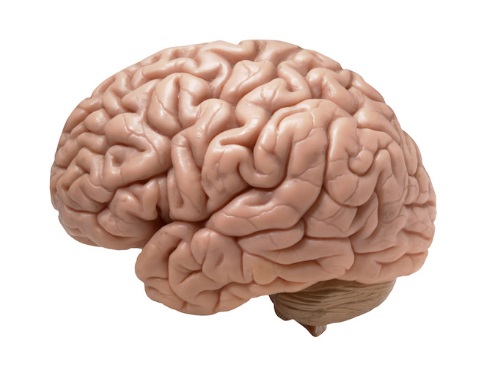 52
Brain Research Supports DifferentiationSousa/ Tomlinson, 2011, p.13-15
Each brain is uniquely organized. (While similarities/important differences. E.g., individual preferences of how we learn – alone/in groups; listening/observing/participating….” – learning profile. One size fits all is hardly brain-compatible.
Brain is a pattern-making machine.  Frontal lobe determines whether incoming information has meaning for the individual. Brain looks for patterns. More apt to retain information that has meaning in long-term memory.
Exploring different ways to solve problems develops divergent thinking. Convergent thinking, on the other hand, generally has a single correct solution.
53
Brain Research Supports Differentiation, Sousa/ Tomlinson, 2011, p.13-15
Emotions are processed in the brain’s limbic system. Differentiation offers more rewarding learning opportunities. Emotional “aha’s” release chemicals that stimulate the brain and keep students motivated to continue learning.
Differentiation ensures a constructive environment.  Learning is as much a social process as a cognitive one. Constructive social interactions generate positive emotions and develop executive functions.
Differentiation can include instructional strategies that are more likely to result in students retaining rather than discarding what they learn. Let’s help them carry information in long-term vs. short-term memory.
Learning for retention requires focus and extended attention.  Differentiation can tailor activities to meet individual student needs, thereby maintaining student interest and focus
54
Marcia Imbeauhttp://inservice.ascd.org/leading-and-managing-a-differentiated-classroom-an-interview-with-marcia-b-imbeau/
“I believe the need for differentiation is more imperative in some ways than in years past because of the increase in the number of students who come to school “all over the map”  in terms of their needs, interests, and learning preferences.  We have many more students in U.S. classrooms today who live in poverty, do not speak the language of the classroom, and may have had limited opportunities compared to more advantaged peers.  But these students have an enormous potential to thrive under effective teachers who know how to respond to their varying needs.”
Interview by Erin Klein, August 2014
Students Are Much Alike &Very Different
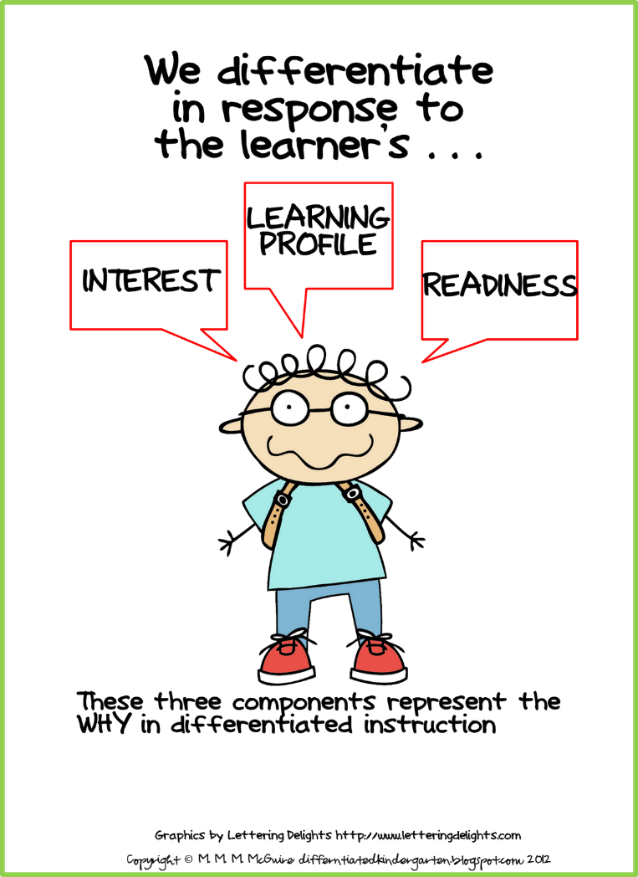 Like all humans, students are looking for a sense of their own meanings, roles, and possibilities

They come to the classroom first looking for things like affirmation, affiliation, accomplishment and autonomy
Integrating Differentiated Instruction & Understanding by Design, Tomlinson & McTighe, 2006
55
Students Are Much Alike & Very Different
They are looking for adults who accept them, value them, guide them and represent for them what it means to be a competent and caring adult

It is the teachers' job to make the link between the basic human needs of students and curriculum
Integrating Differentiated Instruction & Understanding by Design, Tomlinson & McTighe, 2006
56
57
Some Categories of Student Variance – Fig. 2.1 (p. 17)
Integrating Differentiated Instruction & Understanding by Design, Tomlinson & McTighe, 2006
58
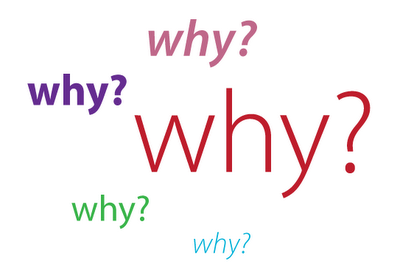 Central Okanagan School DistrictMission Statement & Vision
Our Mission: To educate students in a safe, inspirational learning environment where every student develops the knowledge and skills to be a lifelong learner and a healthy productive member of our global society

Our Vision: Central Okanagan School District is a progressive leader in education which sets the standard for educational excellence and ensures that every student has opportunities to succeed
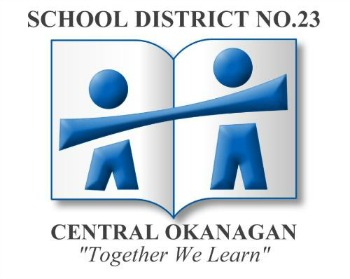 59
Introduction to BC’s Redesigned Curriculum
Video: (2:22)
https://www.youtube.com/watch?v=lXyyZql2PZQ&list=PLbER4Sxdn0R5di6I8IE7lK_qggeZA_ky3
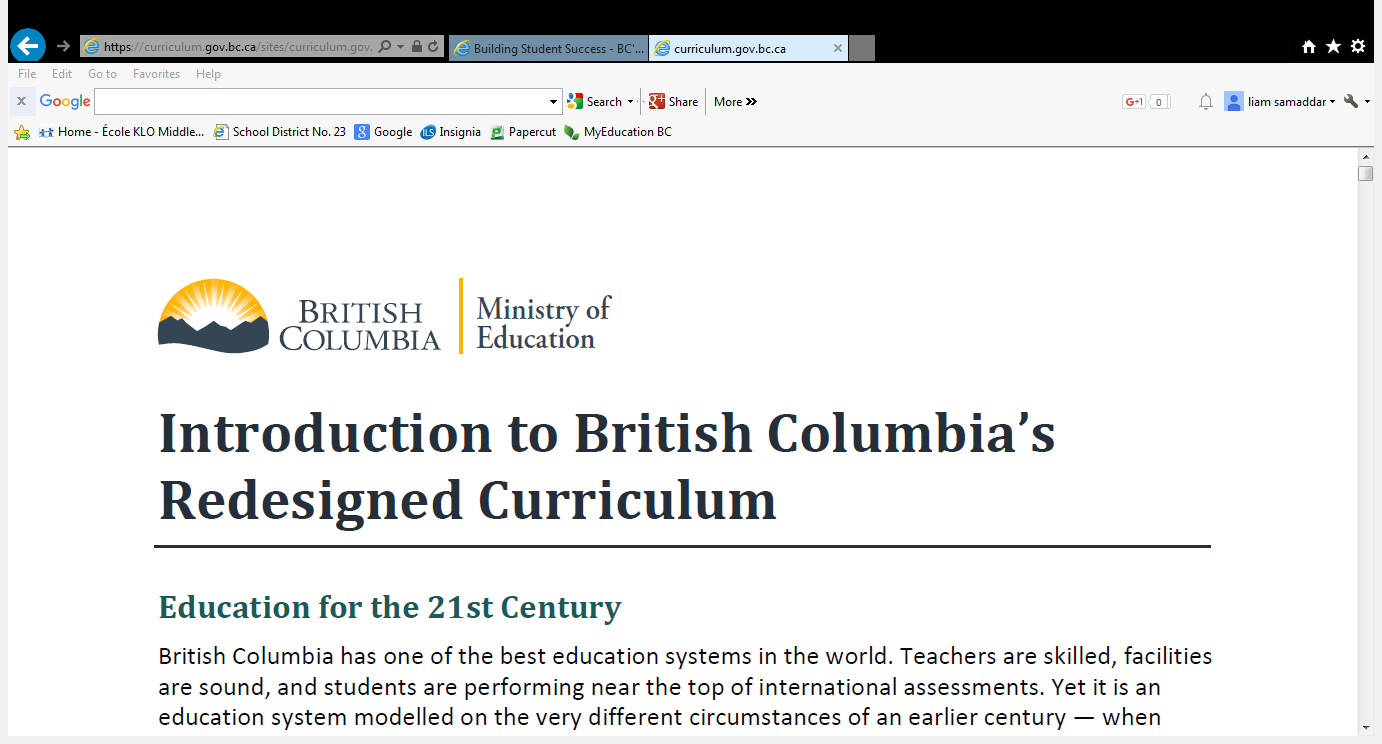 Less prescriptive and more focused on student competencies
60
Curriculum Redesign Directions
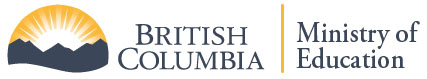 September 2015
2
61
Features of all Redesigned Curriculum
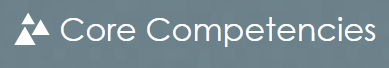 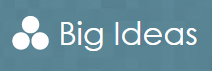 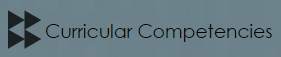 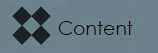 DIRECT LINK
https://curriculum.gov.bc.ca/curriculum/arts-education/
Core Competencies
https://curriculum.gov.bc.ca/competencies
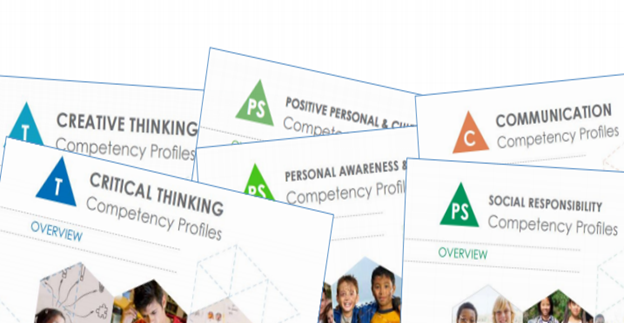 https://www.youtube.com/watch?v=uP4ndQ5ckoY
62
63
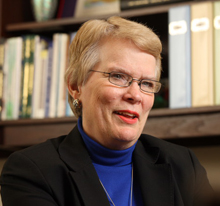 Why Differentiated Instruction?  Carol Ann Tomlinson
https://www.youtube.com/watch?v=lcQ8shR37yg&list=PLOXUrDMSVPHnDeKVZTOfi2pjWMegTcRCD&index=9
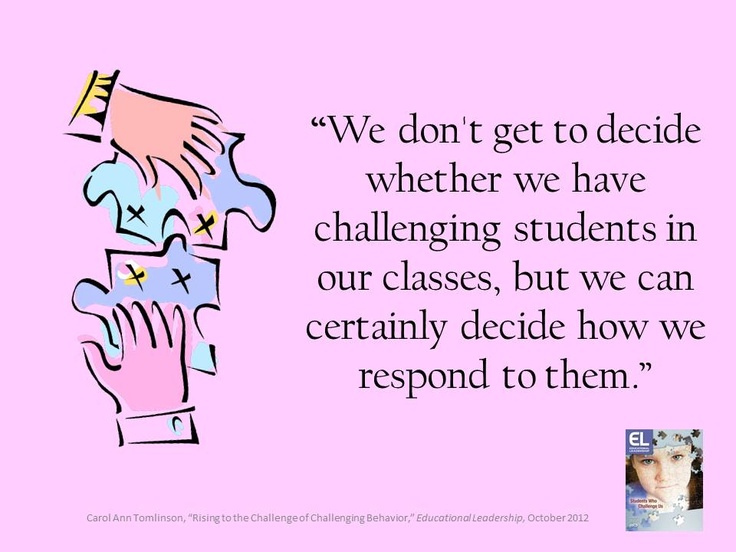 Carol Ann Tomlinson3:02